KINDERGARTEN
Lucero Elementary School   1425 Walton Avenue  Bronx NY 10452  Angela Tolano Principal
SUPPLY LIST 2023 - 2024
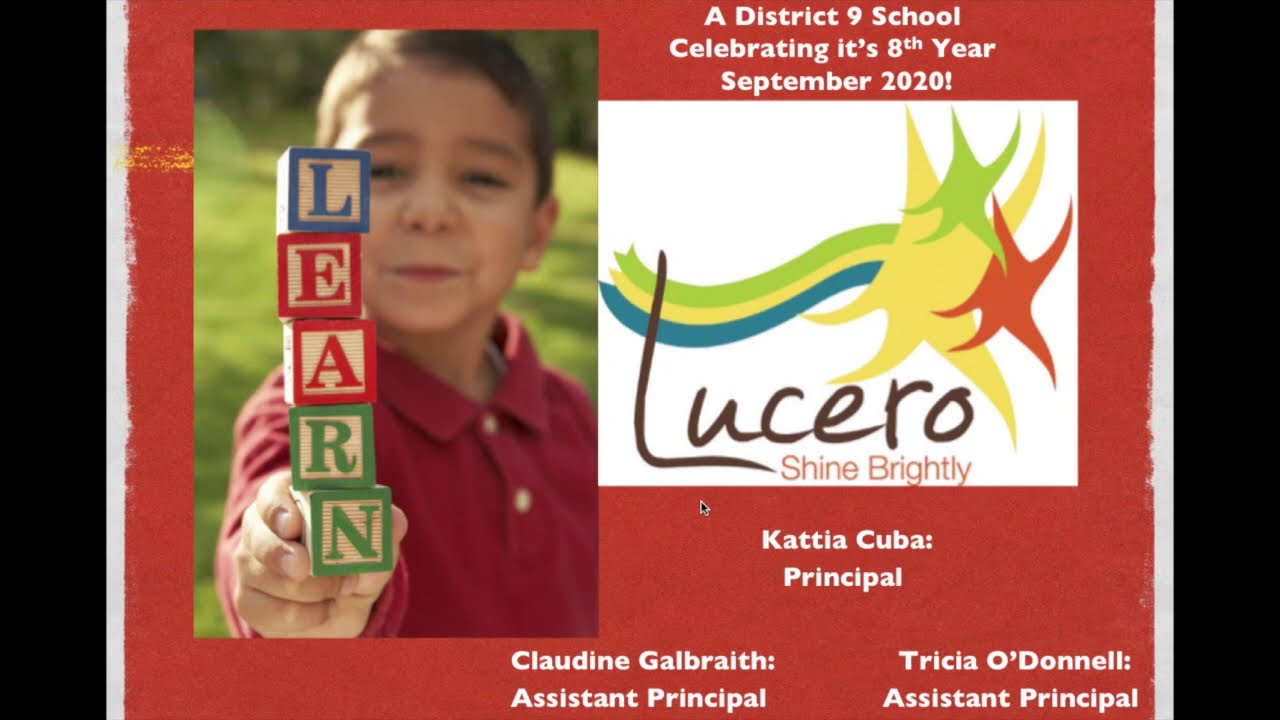 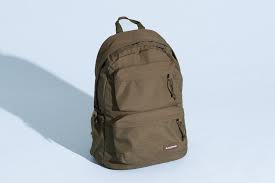 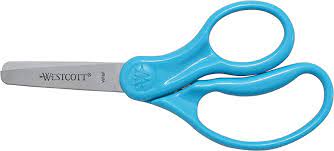 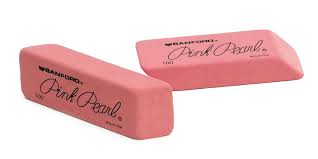 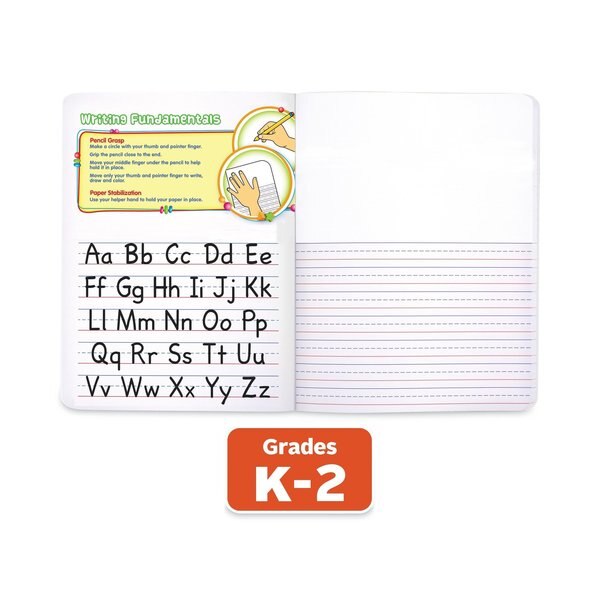 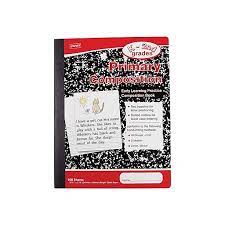 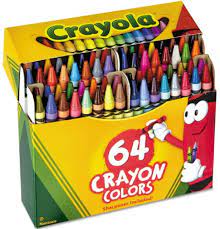 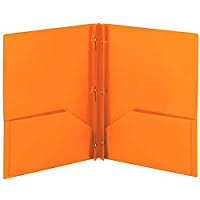 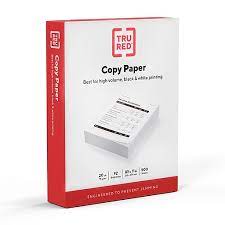 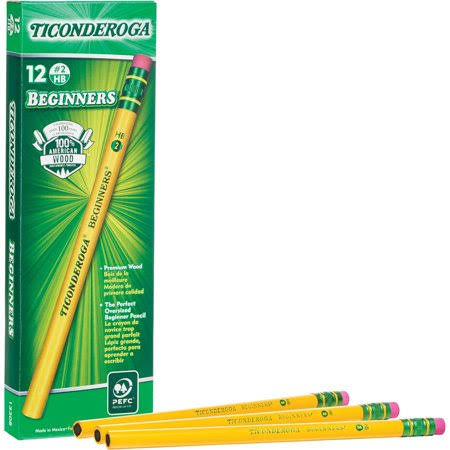 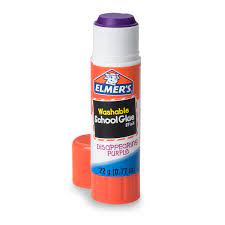 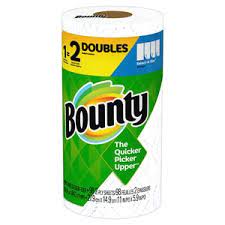 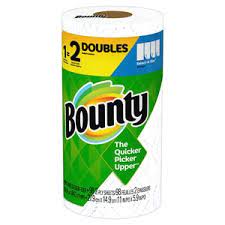 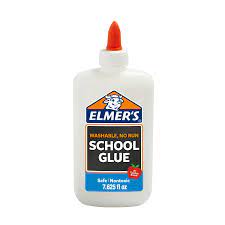 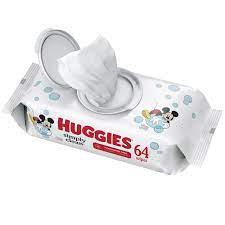 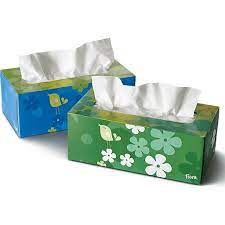 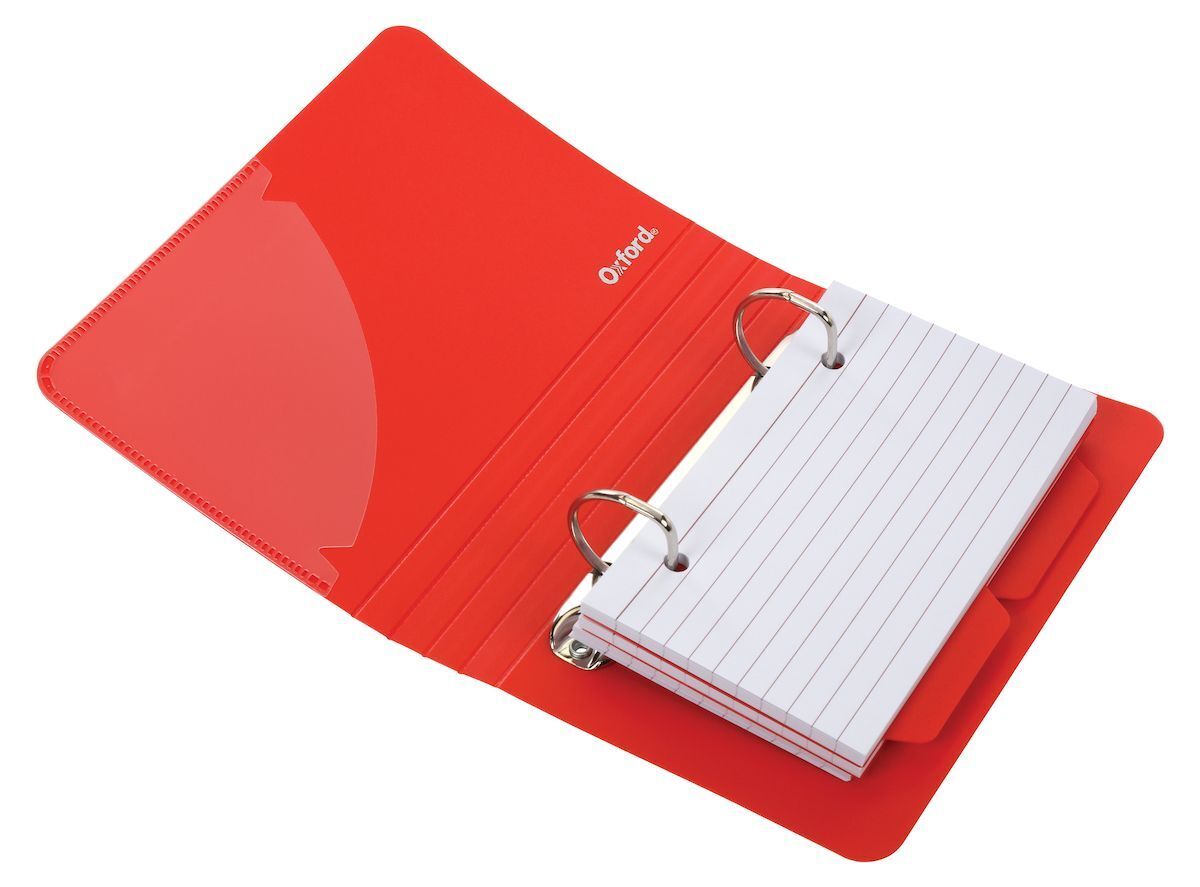 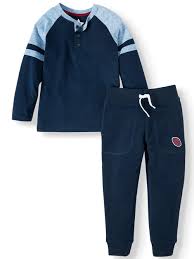 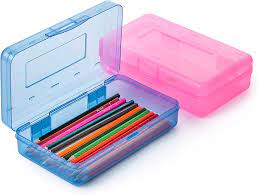 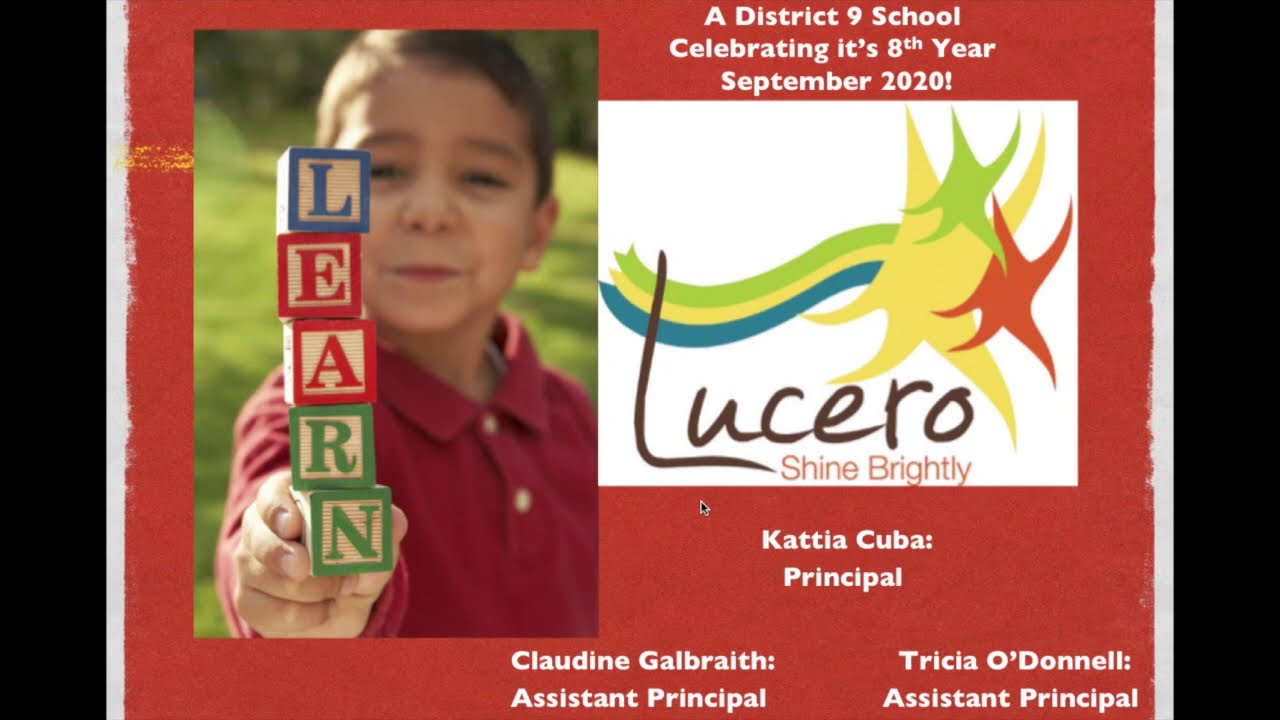 KINDERGARTEN
Lucero Elementary School   1425 Walton Avenue  Bronx NY 10452  Angela Tolano Principal
SUPPLY LIST 2023 - 2024
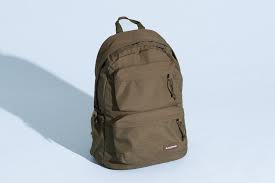 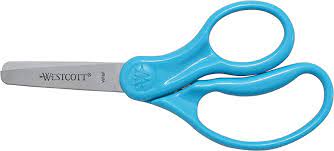 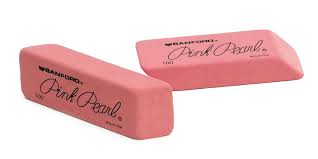 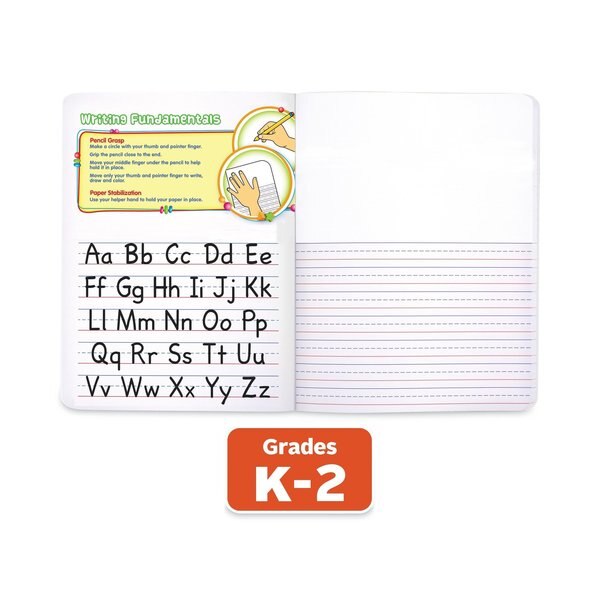 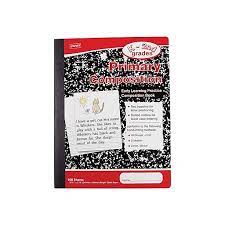 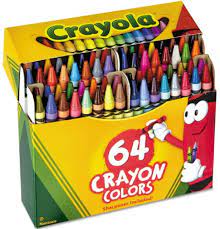 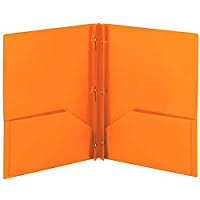 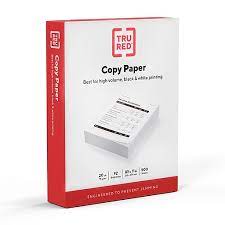 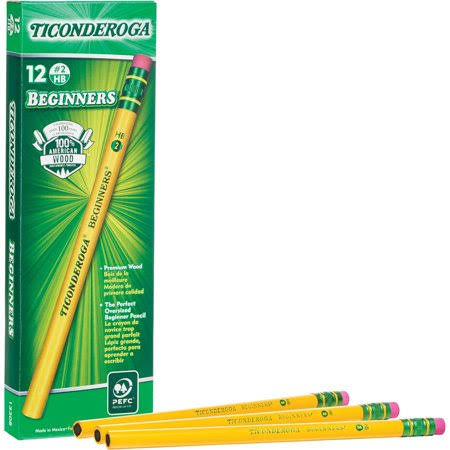 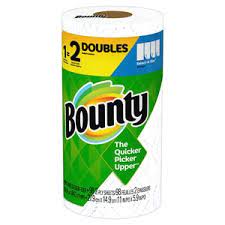 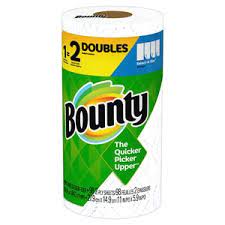 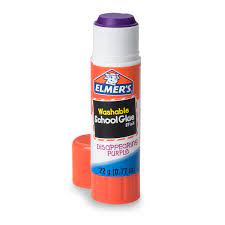 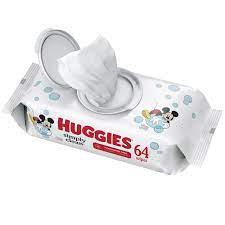 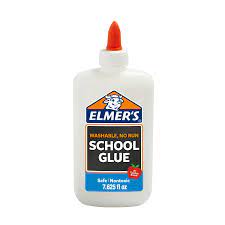 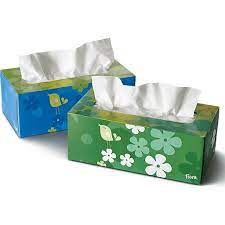 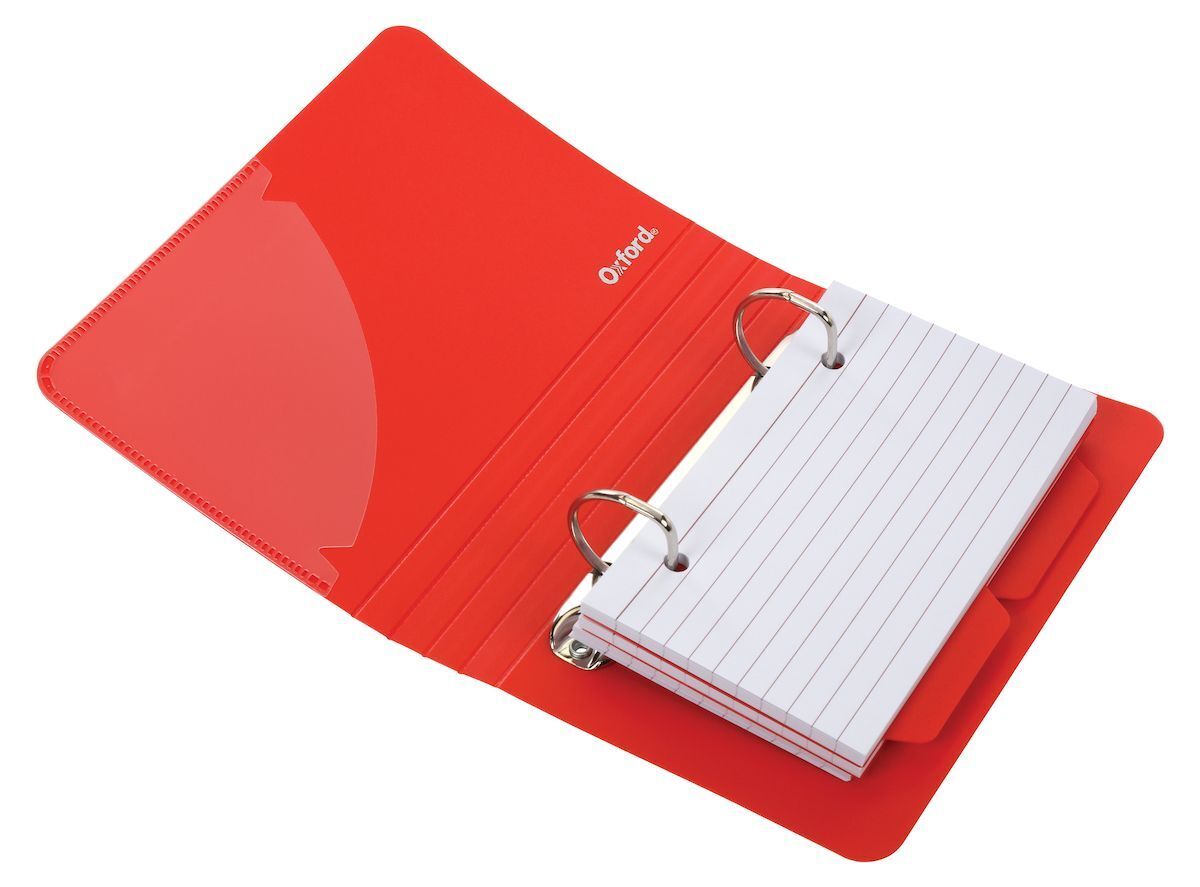 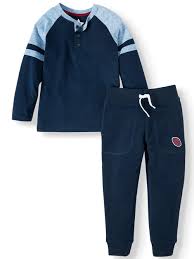 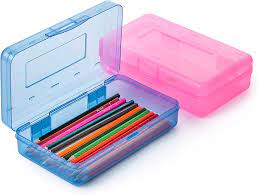